Hydrogen Strategy of the Czech Republic
Petr Mervart
Plenipotentiary of the Minister of Industry and Trade for Hydrogen Technologies

8.2.2022
Two goals and four pillars of the strategy
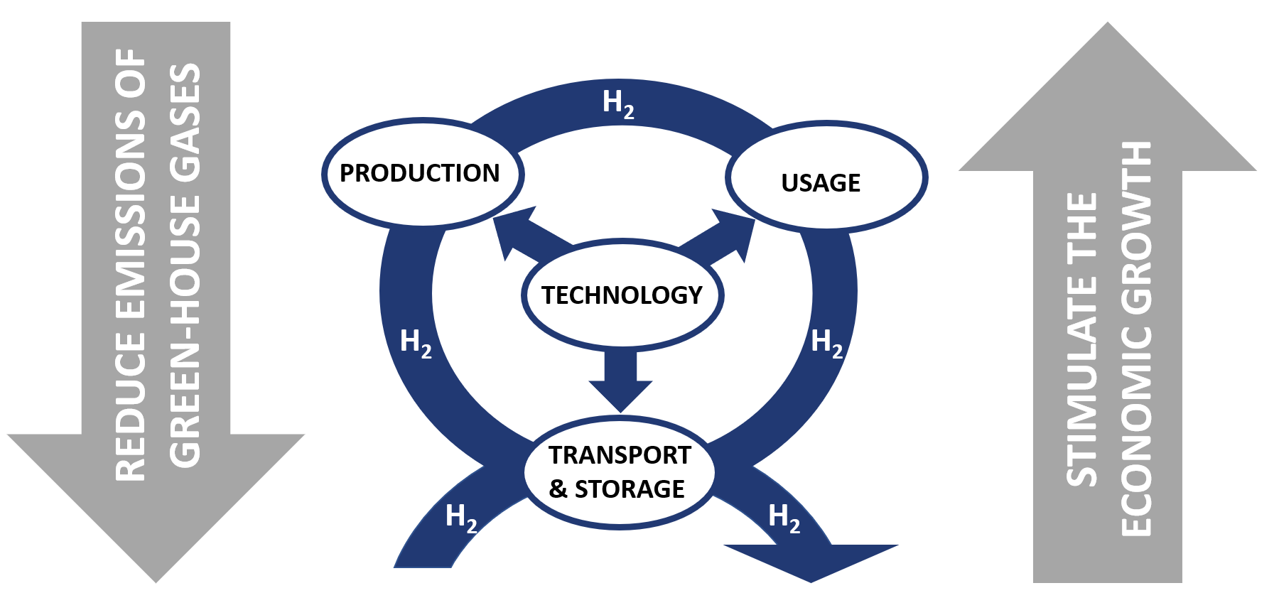 Two managing bodies
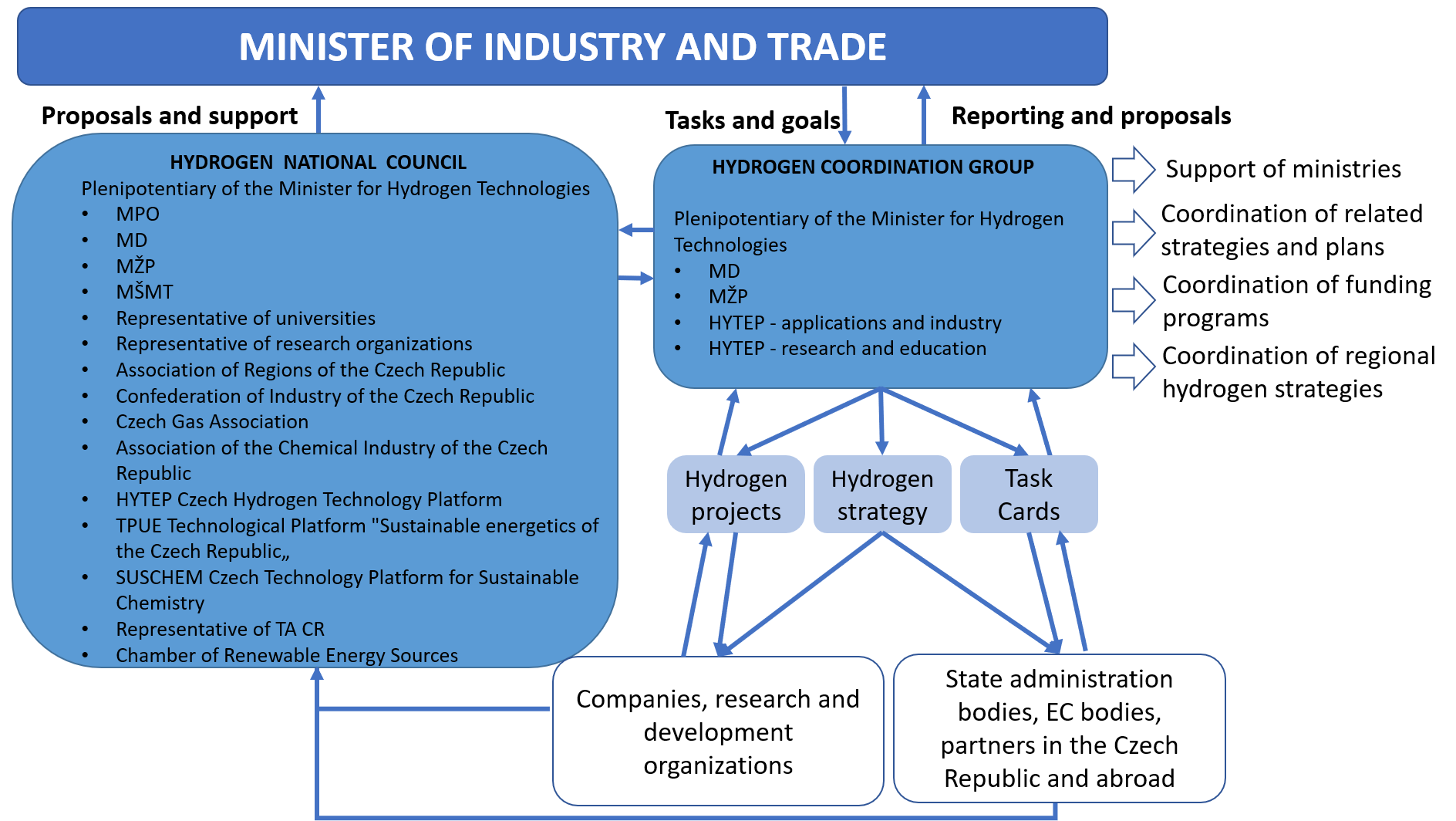 Roles of the Ministry of Industry and Trade
Hydrogen conferences and workshops
Funding programs
Hydrogen project portfolio (PROH2)
Regulatory and legislative proposals
Update of the hydrogen strategy
Hydrogen conferences and workshops
12
11
1
Hydrogen            Student work     Universities
at universities	   opportunities
MSV           Czech hydrogen             MPO
Brno          technologies
2
10
Hydrogen             R&D
Days	    cooperation          Hytep
                              with Germany
Hydrogen       Hydrogen    Association 
Valleys            in regions    of regions
3
9
4
Clean Mobility       Mobility            MŽP
Loučeň
8
7
5
Hydrogen in       Hydrogen transport   ČPS
Gas Industry      and distribution
6
Hydrogen                 Evaluation                                     National Council     of the Czech    	MPO                
meeting                    Hydrogen Strategy
Funding programs
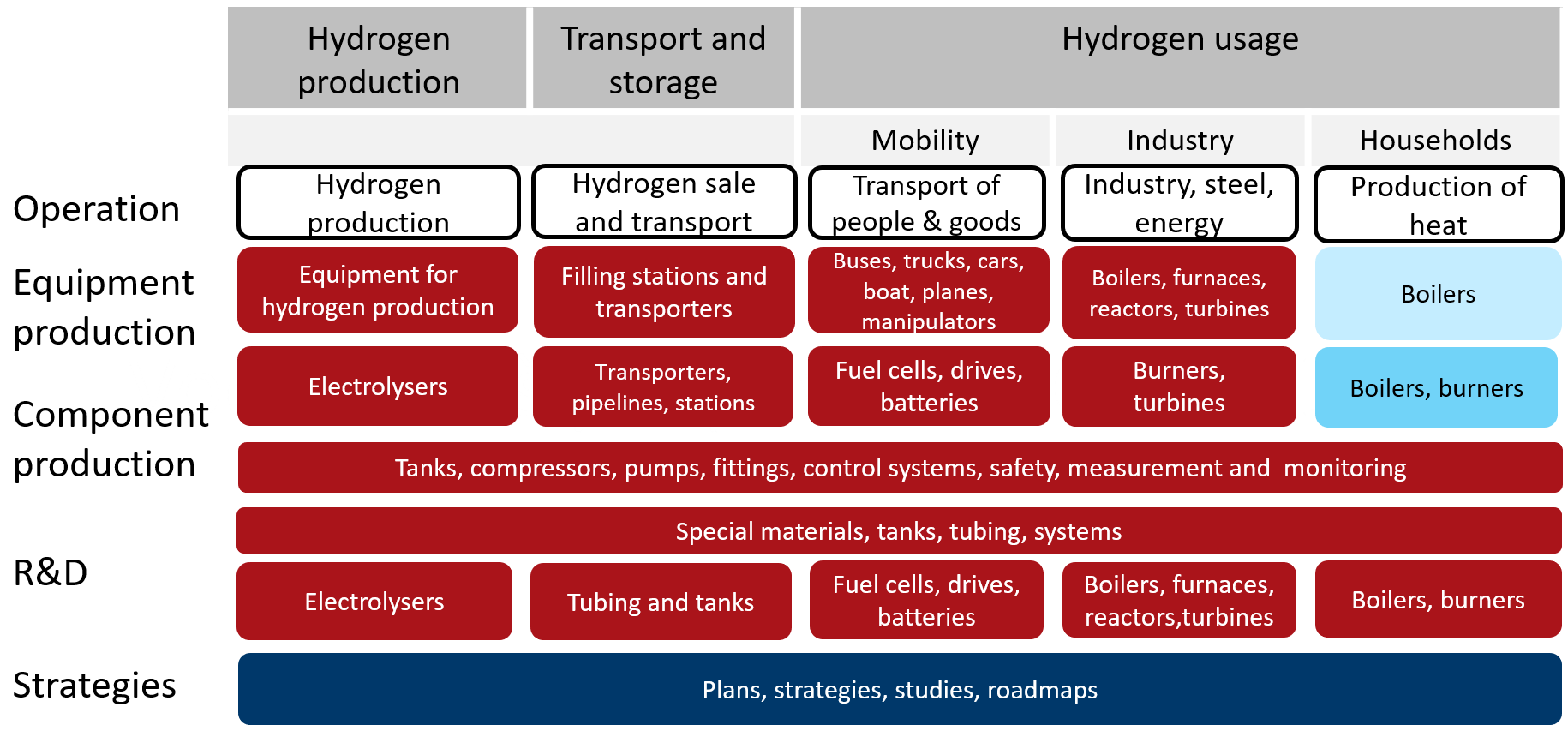 Hydrogen project portfolio (PROH2)
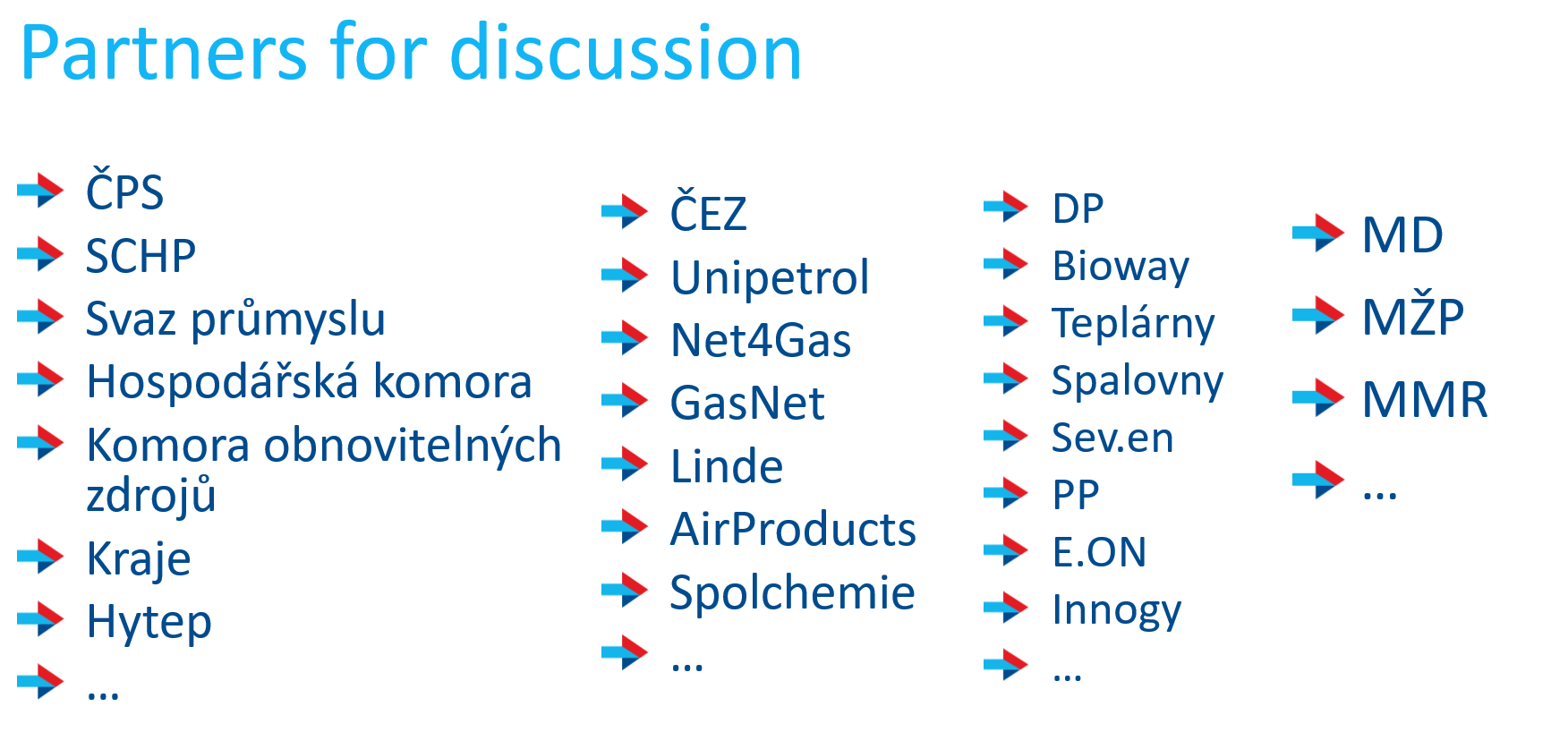 Framework for prioritization of integrated project
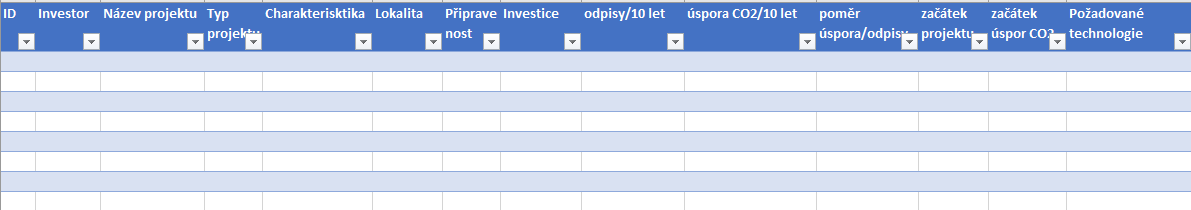 Regulatory and legislative proposals
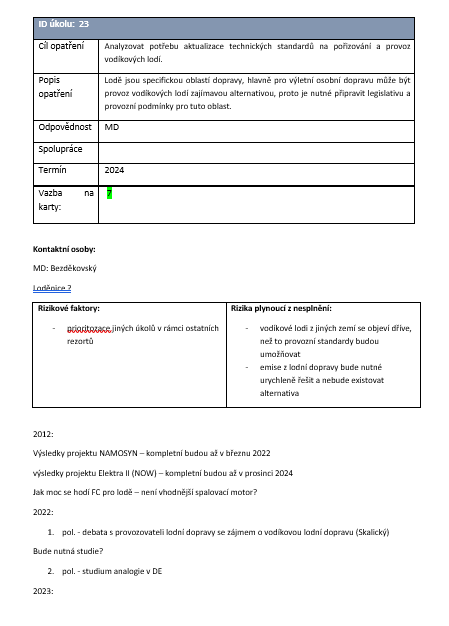 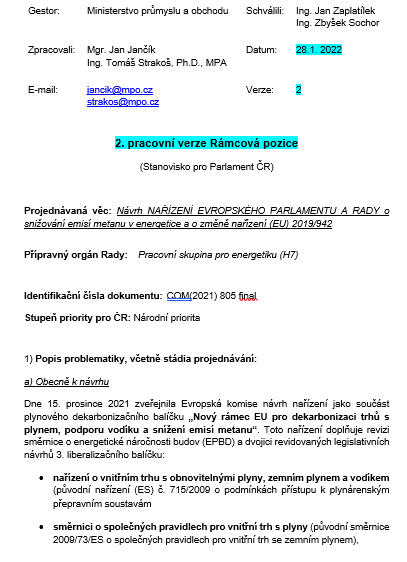 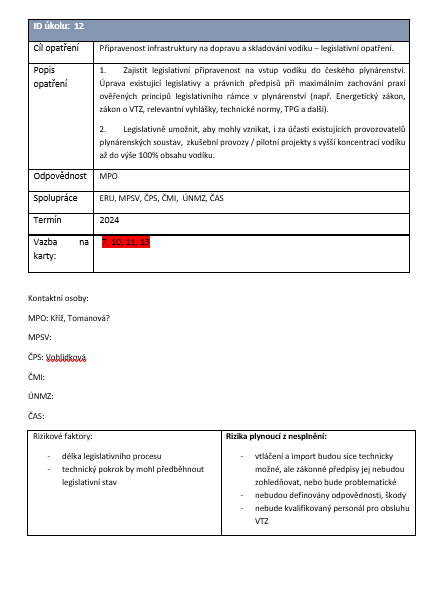 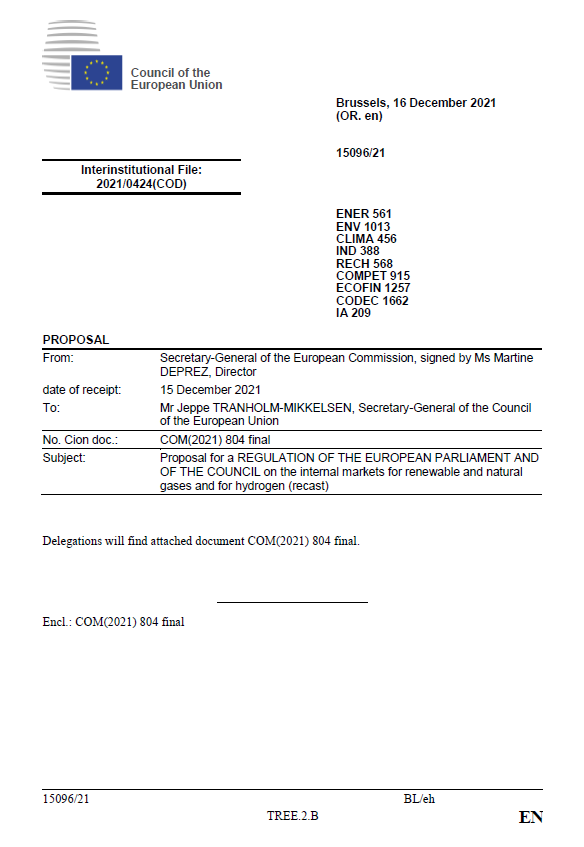 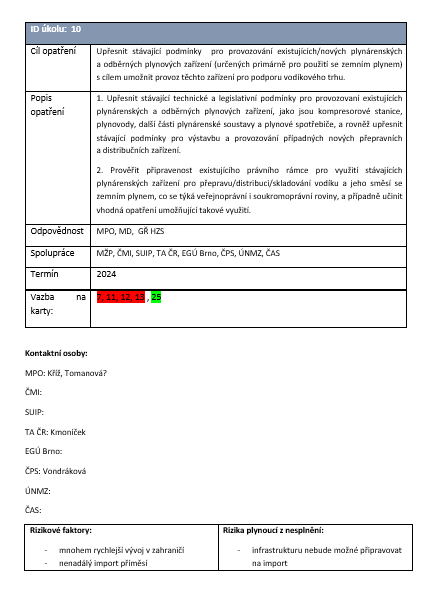 Update of the hydrogen strategy
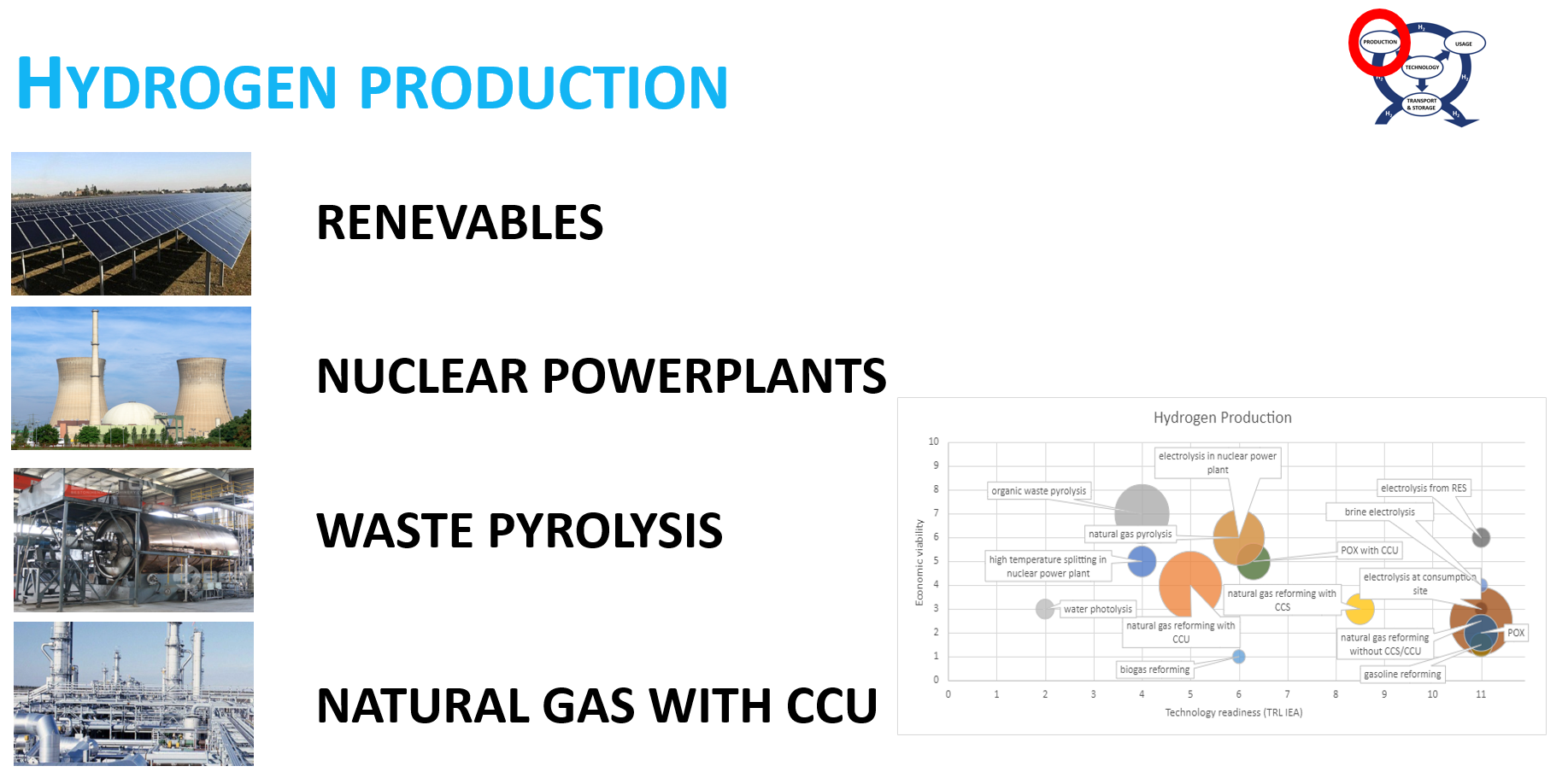 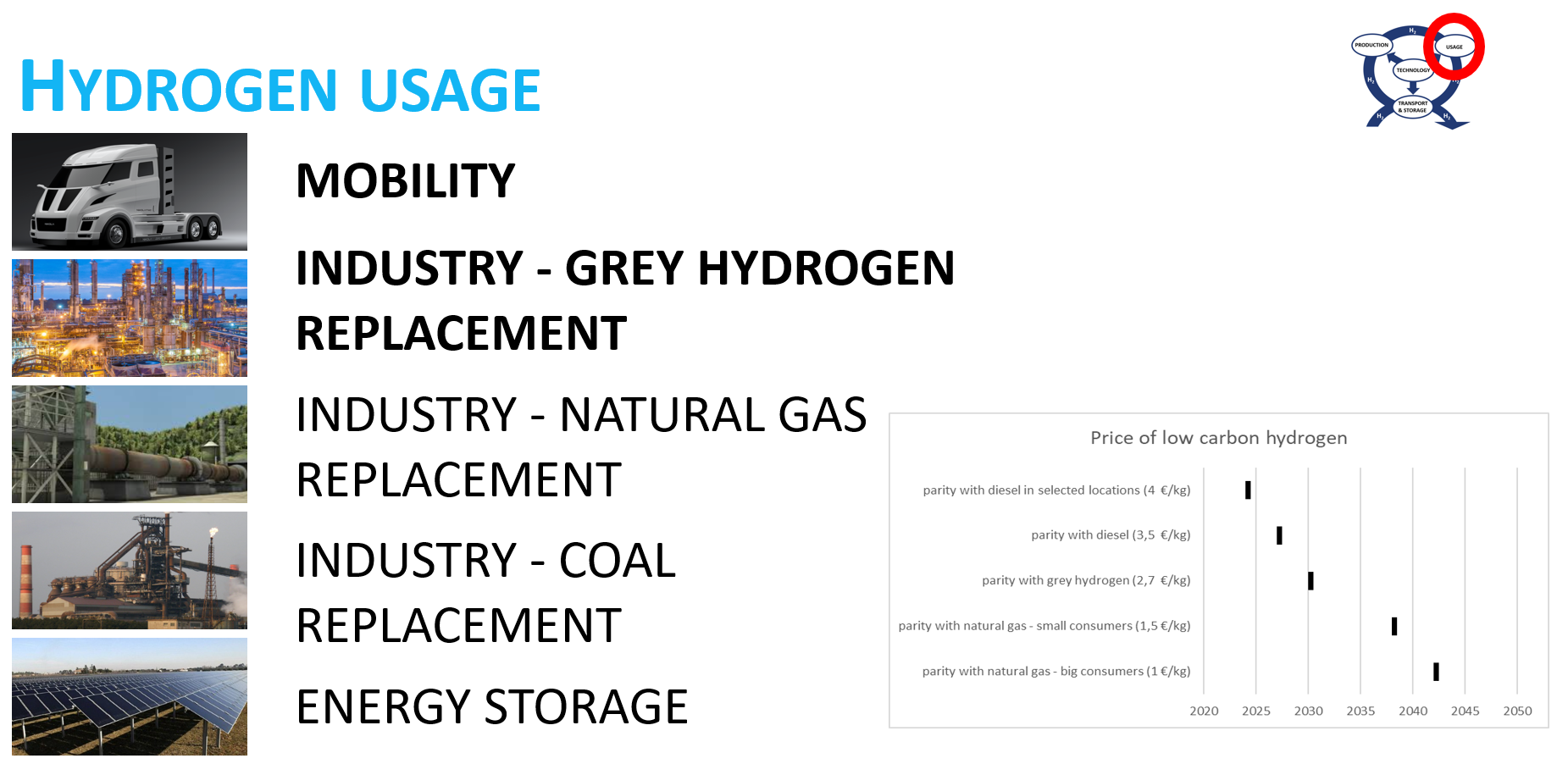 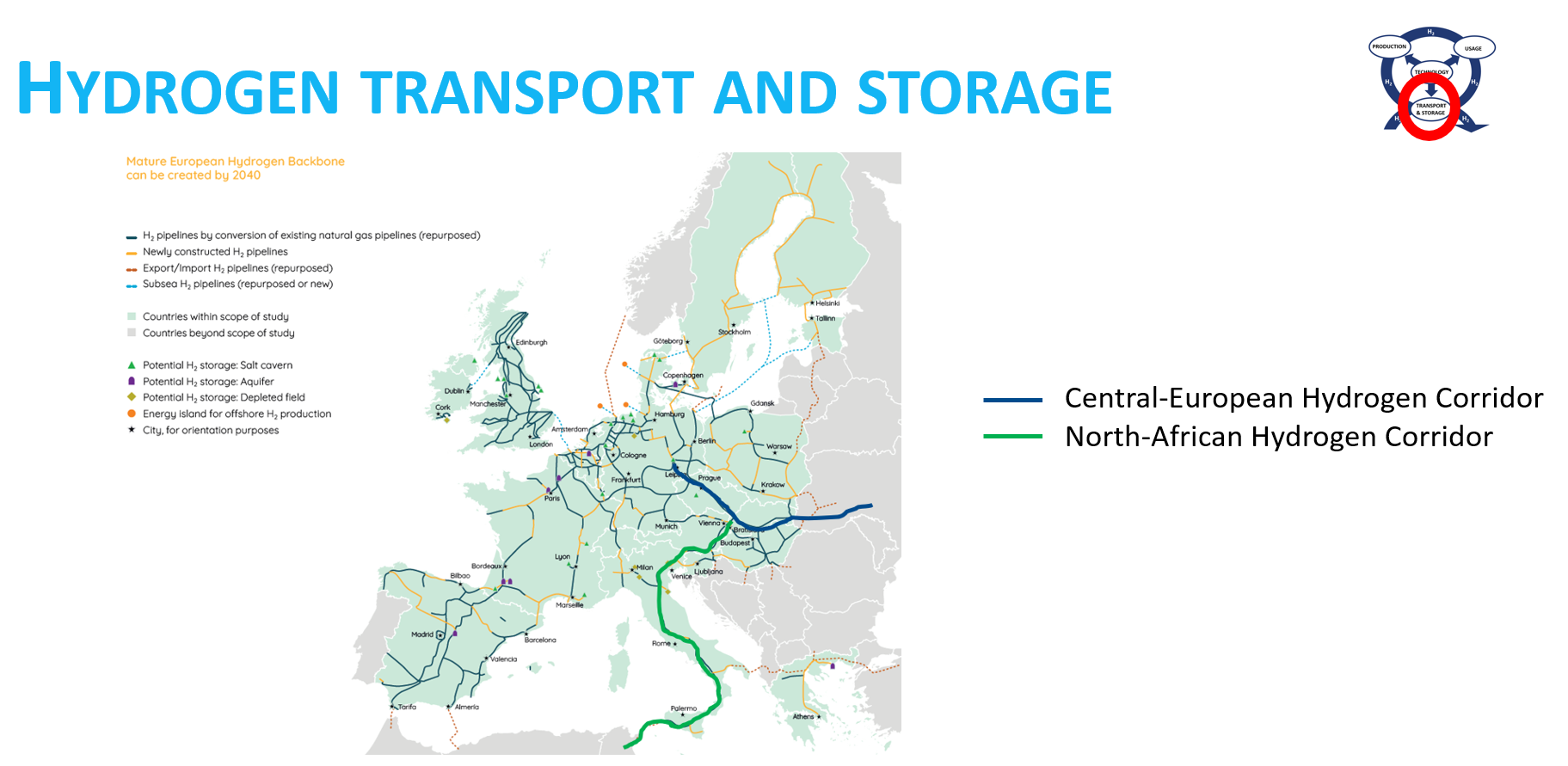 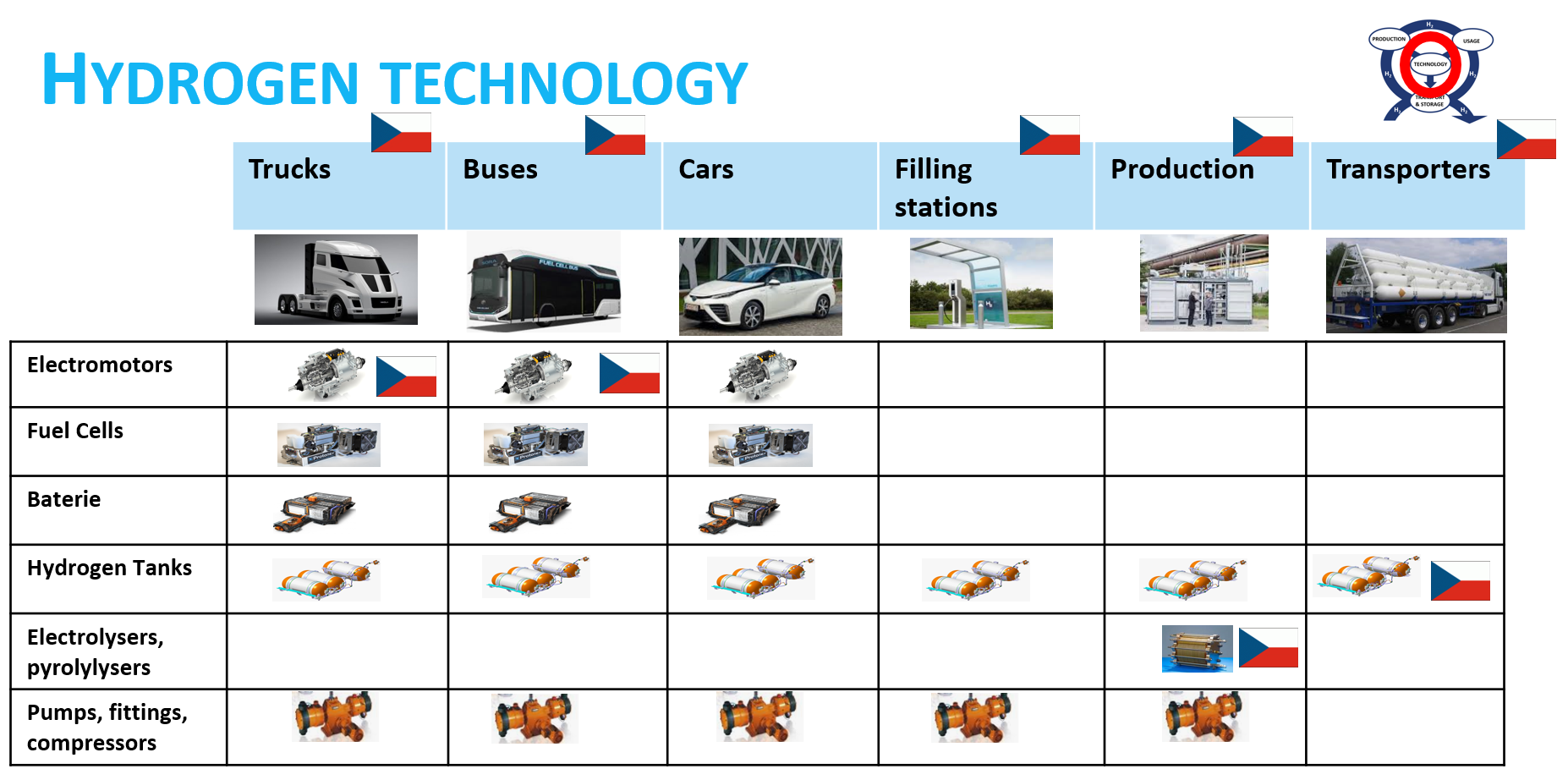 Petr MervartPlenipotentiary of the Minister of Industry and Trade for Hydrogen Technologiesmervart@mpo.czMinistry of Industry and TradeCzech Republic